Wayne County Criminal Advocacy Program Seminar
October 23, 2015Coleman A. Young Municipal CenterDetroit, MI
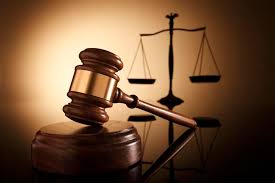 Capt. Greg Michaud
Michigan State Police
Forensic Science Division
Plymouth Laboratory (1969)
Warren Laboratory (1969)
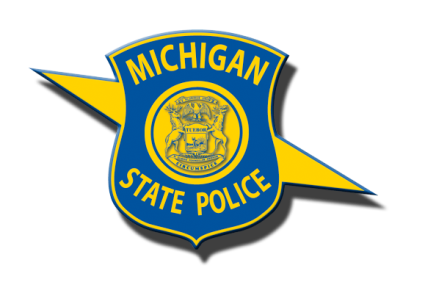 Forensic Science Division – Then & Now
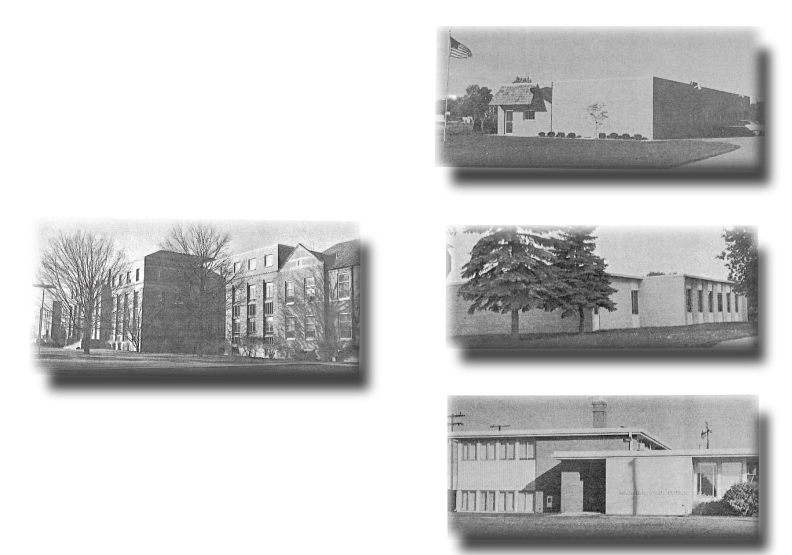 Holland Laboratory      (1972)
East Lansing Central Laboratory (1932 - MSP Headquarters)
“A PROUD tradition of SERVICE through EXCELLENCE, INTEGRITY and COURTESY.”.
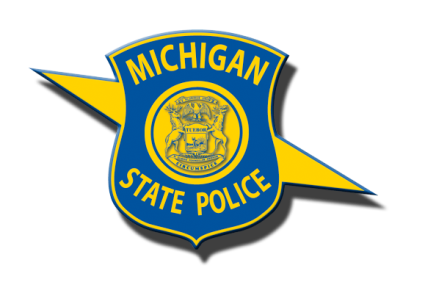 Lansing Forensic Laboratory
Services
 Biology (DNA & Screening)  
 CODIS
 Controlled Substances
 Crime Scene Investigation
 Firearms & Toolmarks
 Latent Prints
 Polygraph
 Questioned Documents
 Toxicology
 Trace Evidence
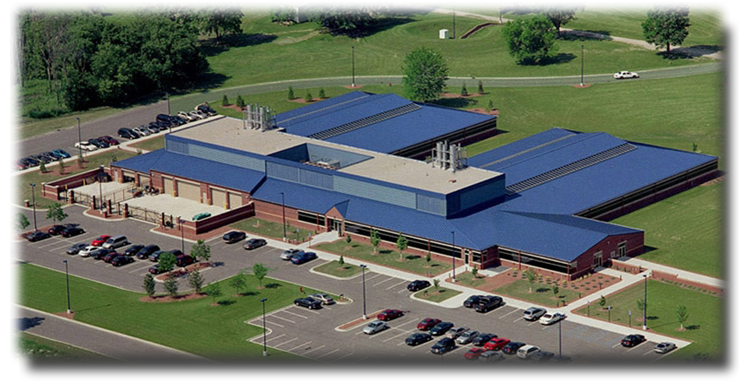 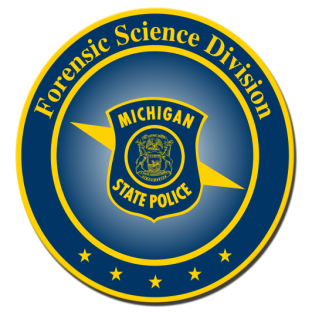 “A PROUD tradition of SERVICE through EXCELLENCE, INTEGRITY and COURTESY.”.
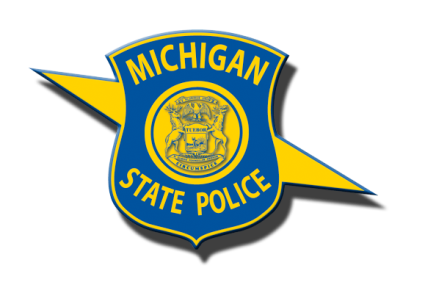 Grayling Forensic Laboratory
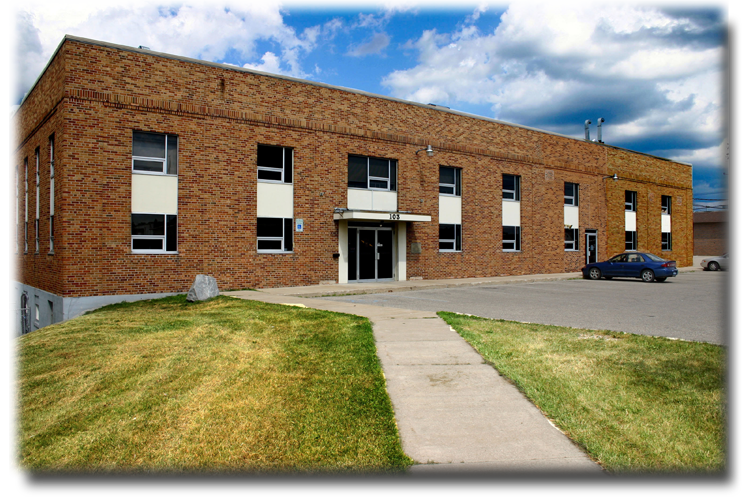 Services                       
 Biology (Screening)
 Controlled Substances
 Crime Scene Investigation
 Firearms & Toolmarks
 Latent Prints
 Polygraph
 Trace Evidence
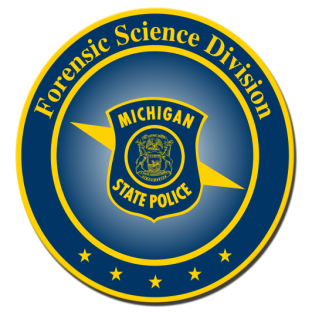 “A PROUD tradition of SERVICE through EXCELLENCE, INTEGRITY and COURTESY.”.
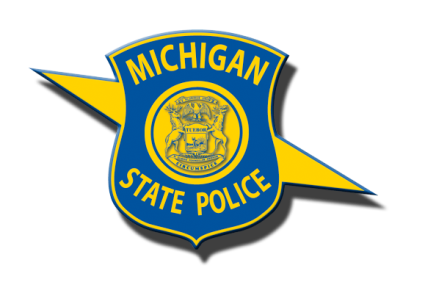 Grand Rapids Forensic Laboratory
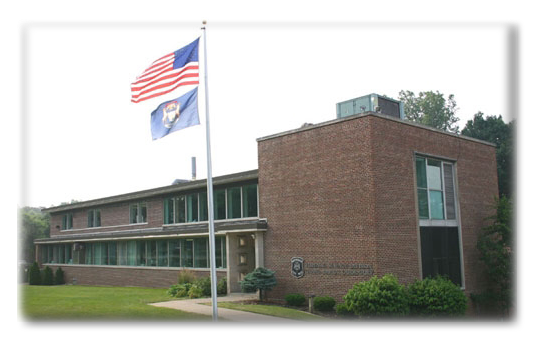 Services                       
 Biology (DNA & Screening)
 Controlled Substances
 Crime Scene Investigation
 Firearms & Toolmarks
 Latent Prints
 Trace Evidence
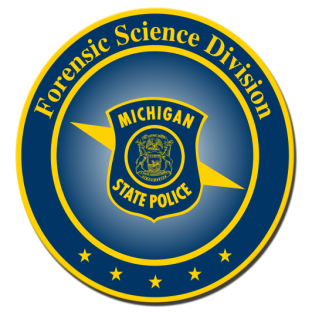 “A PROUD tradition of SERVICE through EXCELLENCE, INTEGRITY and COURTESY.”.
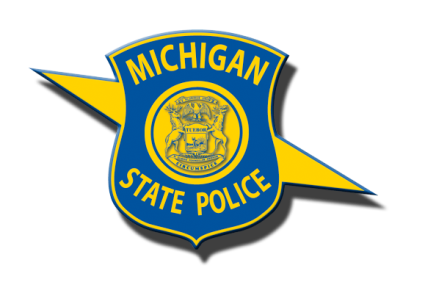 Northville Forensic Laboratory
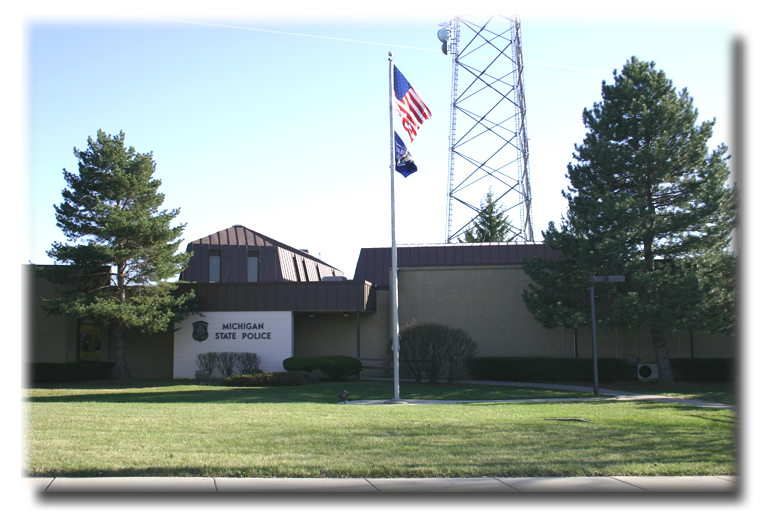 Services                       
 Biology (DNA & Screening)
 Controlled Substances
 Crime Scene Investigation
 Latent Prints
 Polygraph
 Trace Evidence
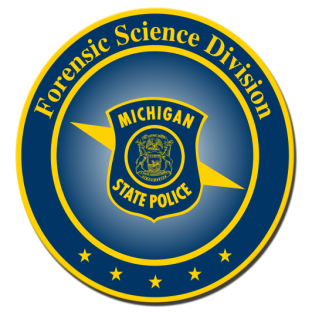 “A PROUD tradition of SERVICE through EXCELLENCE, INTEGRITY and COURTESY.”.
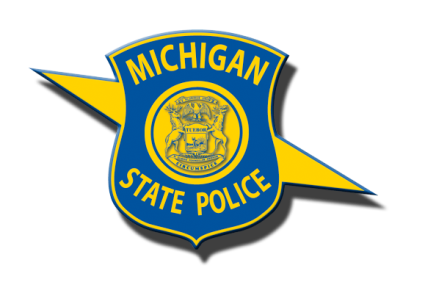 Bridgeport Forensic Laboratory
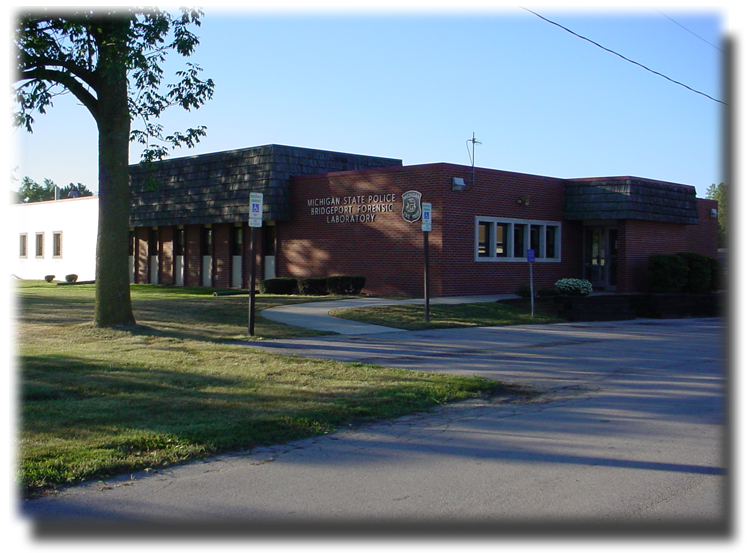 Services                       
 Biology (Screening only)
 Controlled Substances
 Crime Scene Investigation
 Firearms & Toolmarks
 Latent Prints
Trace Evidence
 Questioned Documents
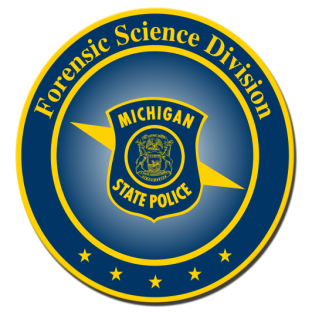 “A PROUD tradition of SERVICE through EXCELLENCE, INTEGRITY and COURTESY.”.
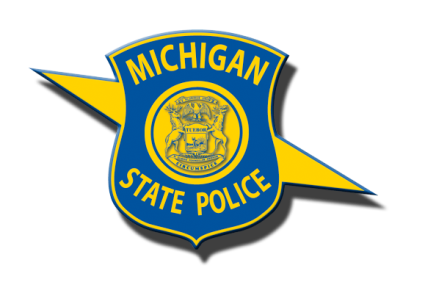 Sterling Heights Forensic Laboratory
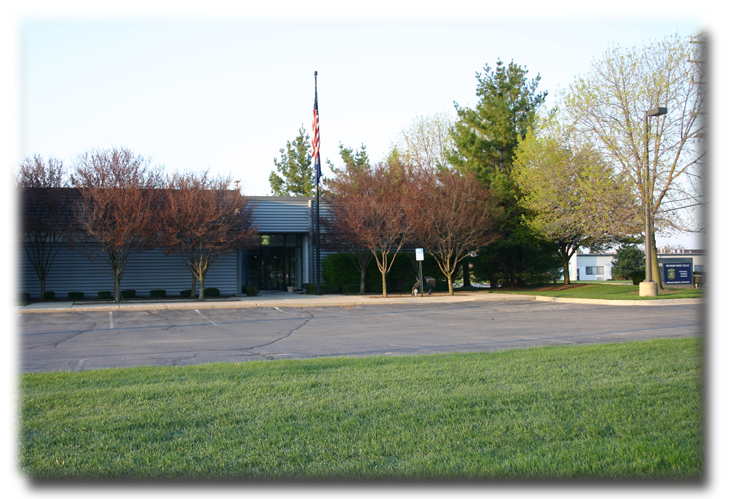 Services                       
 Biology (Screening only)
 Controlled Substances
 Crime Scene Investigation
 Latent Prints
 Trace Evidence
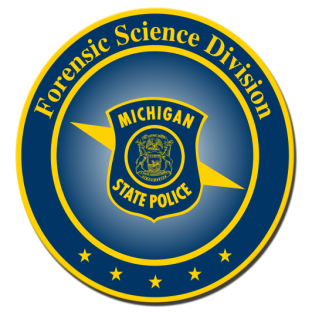 “A PROUD tradition of SERVICE through EXCELLENCE, INTEGRITY and COURTESY.”.
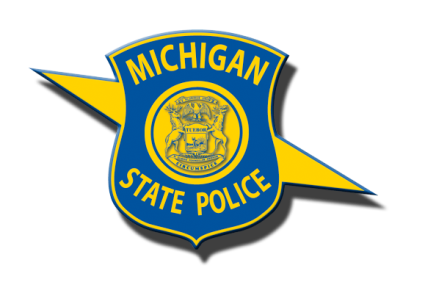 Marquette Forensic Laboratory
Services                                                                        
 Controlled Substances
 Biology (Screening only)
 Toxicology (Blood alcohols only)
 Crime Scene Investigation
 Latent Prints
 Polygraph
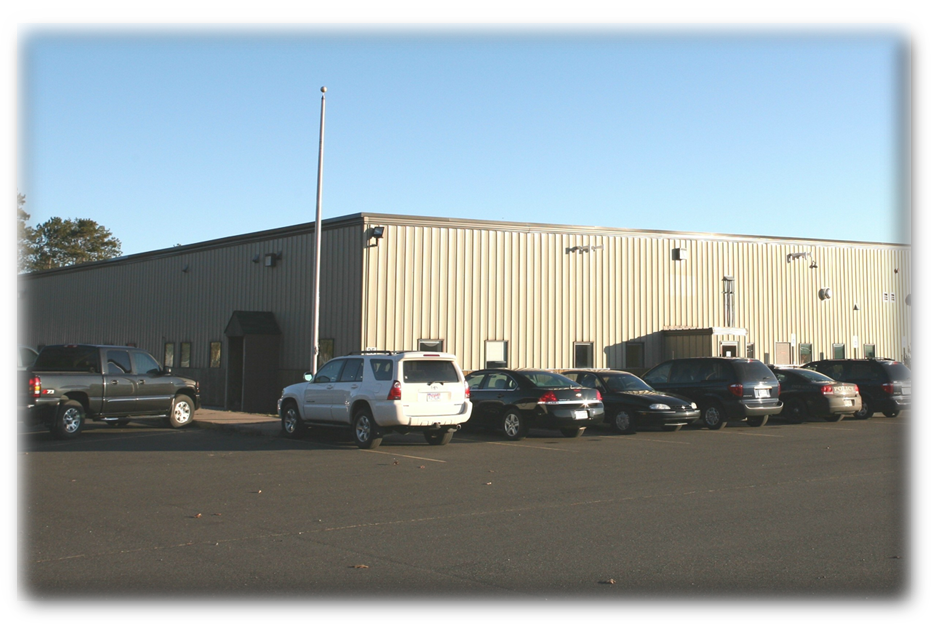 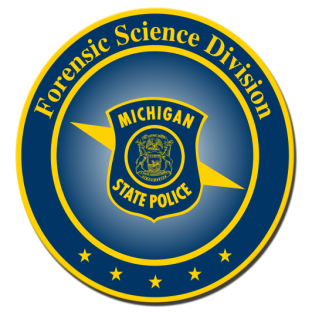 “A PROUD tradition of SERVICE through EXCELLENCE, INTEGRITY and COURTESY.”.
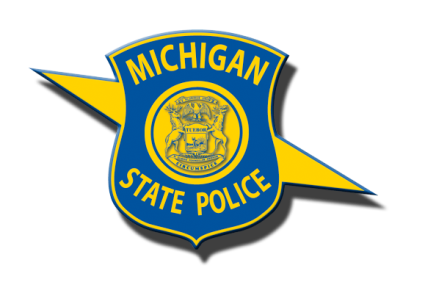 Metro Detroit Forensic Laboratory
Services                                                                        
 Firearms & Toolmarks
 Evidence Reception
 Crime Scene Investigation
 Controlled Substances (Dec. 2015)
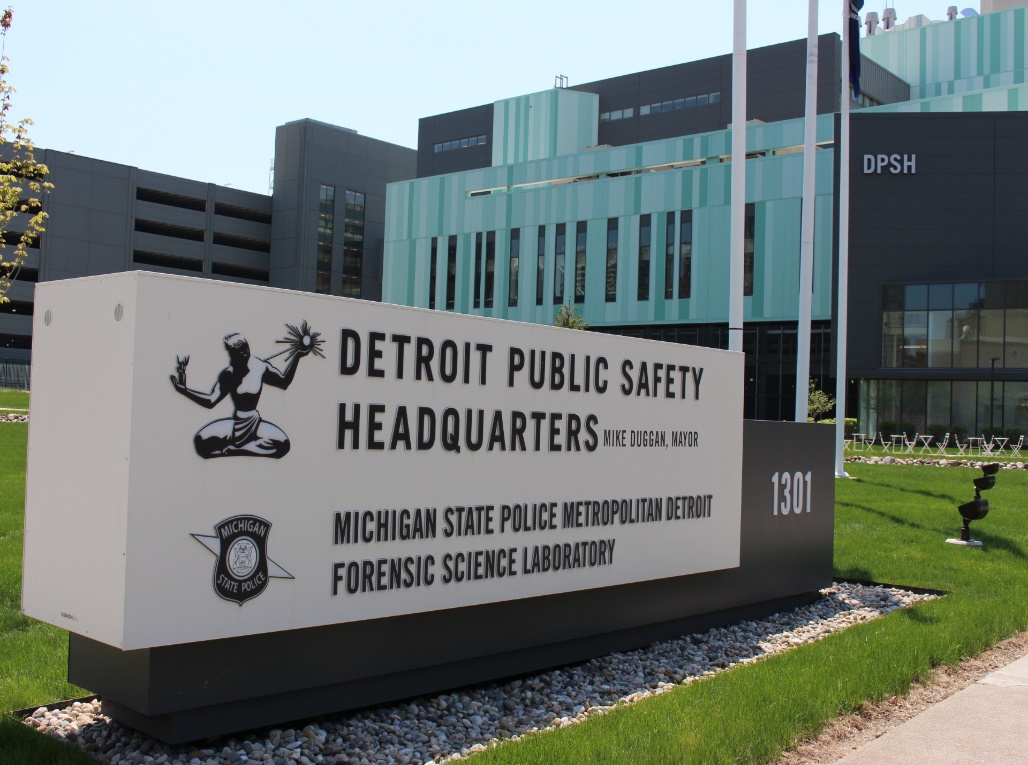 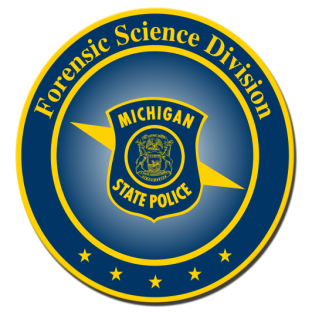 “A PROUD tradition of SERVICE through EXCELLENCE, INTEGRITY and COURTESY.”.
Question 8
When should I have an expert look at my lab reports?
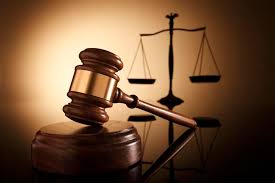 Wayne County Criminal Advocacy Program Seminar
Accreditation of msp laboratories
An Overview of the ASCLD/LAB-International Accreditation Process
What is accreditation?
Accreditation is 
Recognition of compliance with a set of requirements 
Certification of competence in a specified subject or areas of expertise.
Accreditation is awarded to an organization by a recognized accrediting organization
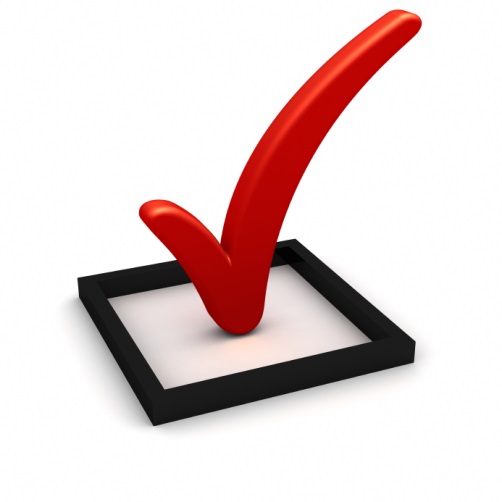 why is accreditation important for MSP laboratories?
Lab accreditation is a way to signify technical competence to perform specific types of testing.
Accreditation provides 
formal recognition to competent labs
our customers and stakeholders a way to identify and select reliable services to meet their needs
The laboratory also is able to ensure it is performing its work correctly and is meeting the appropriate standards
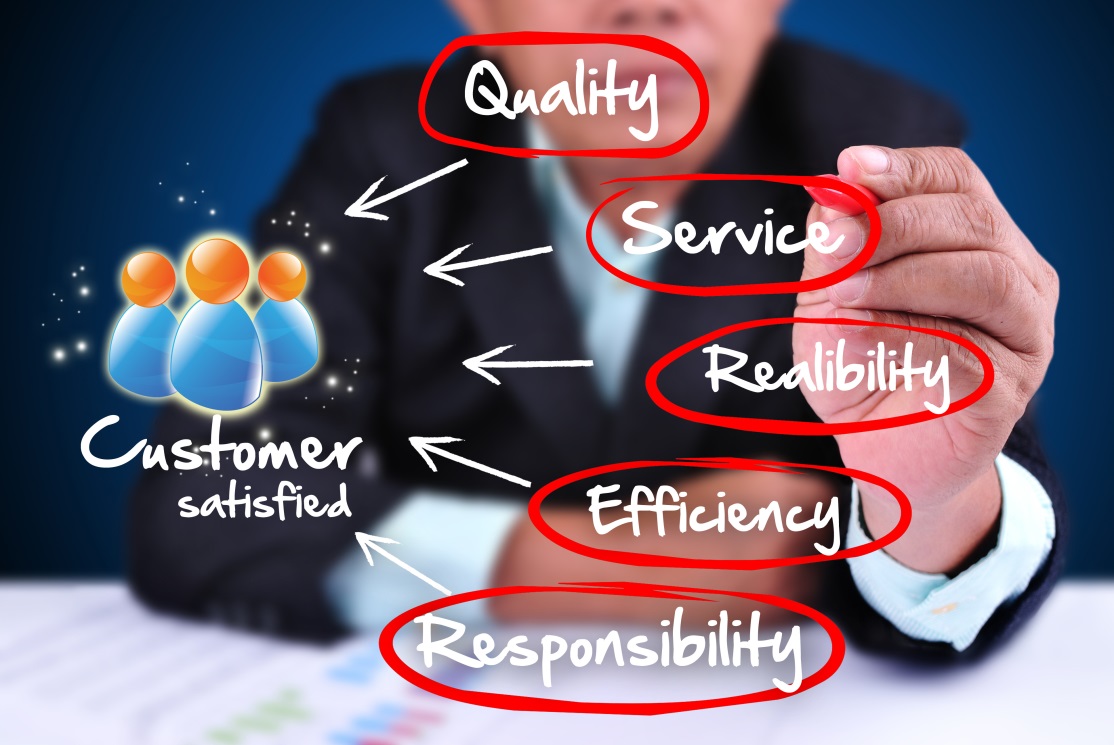 ASCLD, ISO, & ASCLD/LAB
ASCLD
ASCLD is an organization similar to a working group for forensic Lab Directors
ISO
ISO is an organization that sets standards and guidelines
ASCLD/LAB
ASCLD/LAB is the forensic Laboratory Accreditation Board (LAB)
MSP Laboratories are accredited by ASCLD/LAB.
We are part of the ASCLD/LAB-International program which simply means we are accredited to the ISO standard for testing laboratories, “ISO/IEC 17025”.
iso/iec 17025
ISO/IEC 17025 lists the general requirements for the competence of testing and calibration laboratories.
Some requirements in ISO/IEC 17025 are:
The laboratory’s policies related to quality shall be defined in a quality manual
All documents shall be reviewed and approved for use prior to issue
The records for each test shall contain sufficient information to enable the test to be repeated
These probably sound familiar!
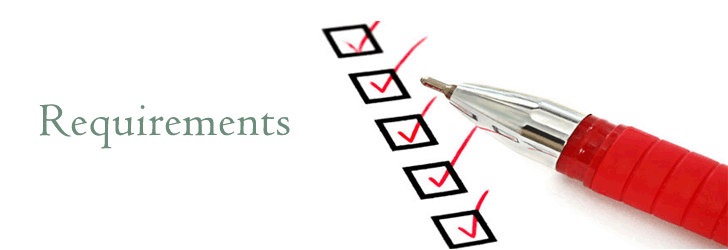 ISO 17025
Supplemental requirements for ascld/lab accreditation
In addition to the requirements in ISO/IEC 17025, laboratories accredited by ASCLD/LAB have Supplemental requirements specific to forensic science testing laboratories
Some of the supplemental requirements for forensic labs are
Annual review of testimony
Annual proficiency testing
Technical and administrative review of examination and case records
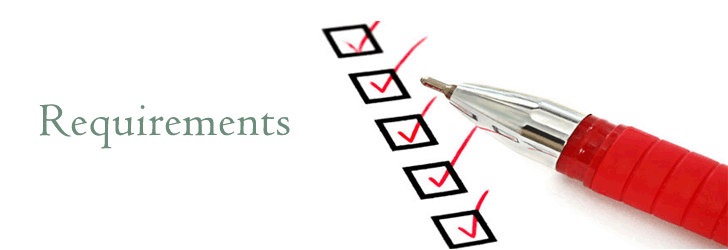 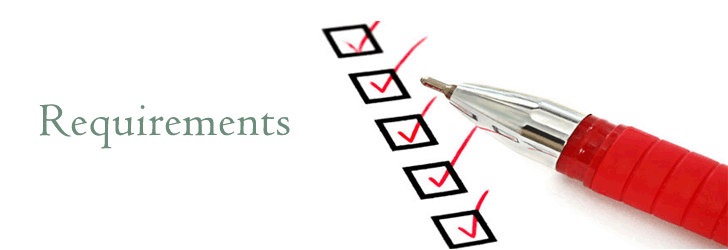 ISO 17025
Supplemental
and even more requirements… our own!
We also are required to follow requirements that we have implemented ourselves within our Division:
The starting and ending dates of analysis are recorded within Forensic Advantage.
The case record shall contain… the FSD-007….
A report must be prepared for any evidence submitted
We are assessed on compliance with all the requirements: ISO/IEC 17025, ASCLD/LAB-International Supplemental, and our own.
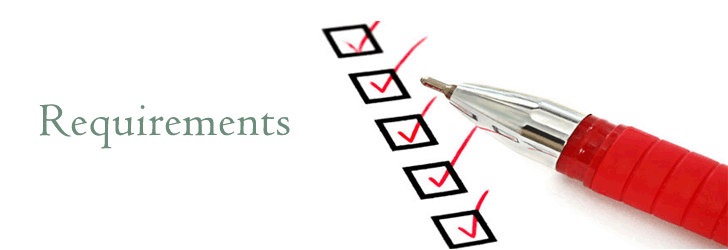 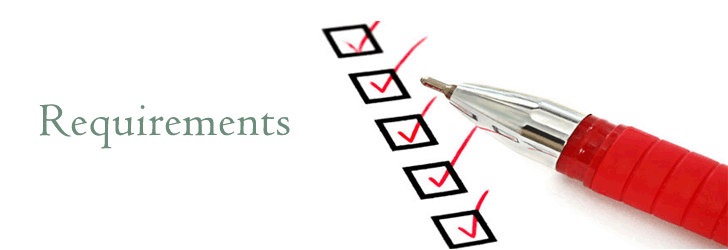 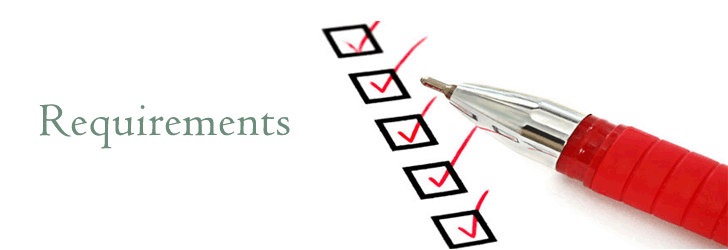 Supplemental
ISO 17025
FSD Procedure
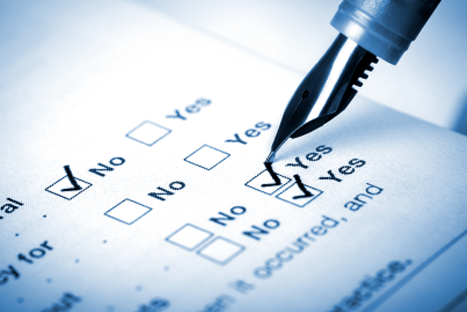 assessment
An assessment is 
the review of conformance, competence, and effectiveness of a laboratory to meet accreditation standards
It is accomplished by 
collecting objective evidence of conformance, competence, and effectiveness
Assessment is done by assessors 
who have been trained by ASCLD/LAB
who are familiar with the accreditation standards 
who have reviewed the policies and procedures of the Forensic Science Division
On-Site Assessment
The on-site assessment of a laboratory allows assessors to interview employees and witness performance of job functions.
Interviews and witnessing of casework allow the assessors to collect evidence of 
Conformance
Competence
Effectiveness of the laboratory 
Assessors also review case records to see how the policies and procedures of the laboratory have been applied and adhered to.
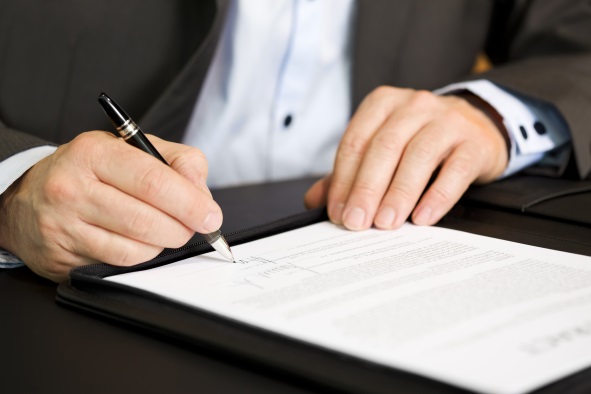 What happens after an assessment?
The Assessment team will determine if the laboratory conforms to each accreditation requirement.
If a laboratory does not conform to a requirement, it is termed a “nonconformance”.
The assessment team will present the assessment conclusions, including any nonconformance, to FSD Management in a Preliminary Assessment Report on the last day of the assessment.
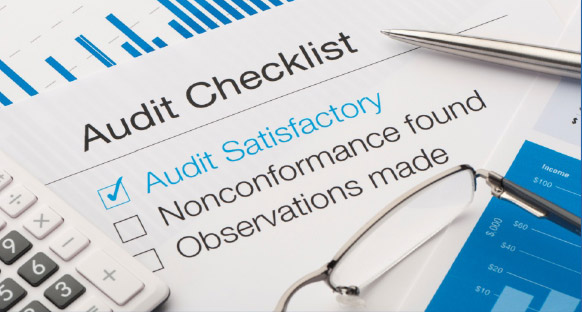 Then…
The preliminary report is reviewed at ASCLD/LAB, and then a Full Assessment Report is issued to the laboratory.
If a nonconformance is identified during the assessment, the laboratory will develop a corrective action plan to resolve the nonconformance.
Once all corrective actions have been resolved, the Final Assessment Report is presented to the ASCLD/LAB Board.
The decision to grant accreditation may only be made by the ASCLD/LAB Board, and is made prior to the expiration of current ASCLD/LAB accreditation.
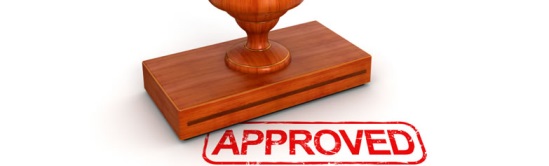 The accreditation cycle
ASCLD/LAB accreditation is granted for a period of four years.
Prior to 2015, accreditation was granted for a period of five years.
Periodic surveillance visits are conducted to monitor ongoing conformance with accreditation requirements
The surveillance visits may be scheduled every 12  to 24 months of the accreditation cycle
The schedule and frequency of surveillance visits is determined by ASCLD/LAB
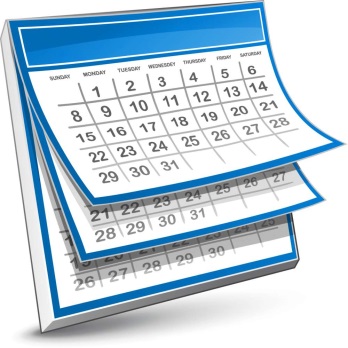 References and more information
ISO/IEC 17025 and ASCLD/LAB Supplemental requirements are found on the FSD document site 
MSP-FSD Requirements are found in our quality, Lab operations, and Discipline manuals.
www.ascldlab.org
www.ilac.org
https://www.fbi.gov/about-us/lab/biometric-analysis/codis/stds_testlabs
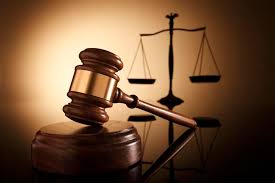 Closure of Detroit Crime Laboratory
CASES                                RECEIVED
AVERAGE                                     TURN-AROUND TIME (DAYS)
CASE                               BACKLOG
Controlled Substances = 29,095
 Latent Prints = 11,664
 Firearms & Toolmarks = 2,761
 Biology  = 4,048 
(DNA & Serology combined) 	        
 Toxicology = 14,837                            (BA & Drug Screen combined)
 Trace Evidence = 2,713
 Questioned Documents = 474
 CODIS = 2,747
Controlled Substances = 14 
 Latent Prints = 23 
 Firearms & Toolmarks = 17 
 Biology                                             DNA= 46                                                                                    Serology = 37
 Toxicology                                      Blood Alcohol = 8                               Drug Screens = 30              
 Trace Evidence = 30
 Questioned Documents = 15 
 CODIS = 0
Controlled Substances = 375 
 Latent Prints = 966 
 Firearms & Toolmarks = 88 
 Biology = 360                            (DNA & Serology combined)
 Toxicology = 104                        (BA & Drug Screen combined)
 Trace Evidence = 216
 Questioned Documents = 5 
 CODIS = 15,573
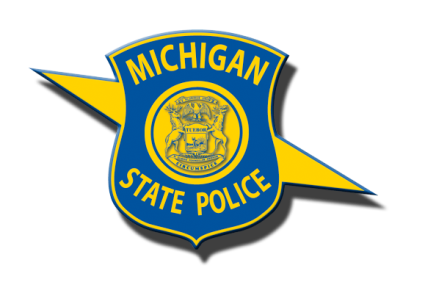 Case Statistics by Discipline                          Calendar Year End 2000
Total = 65,592 cases
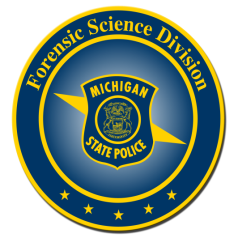 Total = 2,114 cases
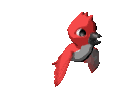 “A PROUD tradition of SERVICE through EXCELLENCE, INTEGRITY and COURTESY.”.
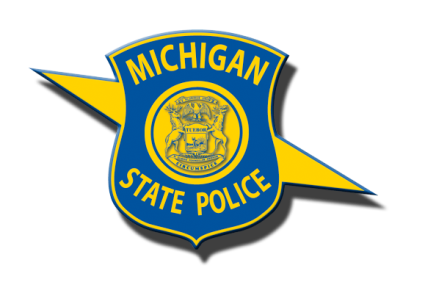 Northville Forensic Laboratory Latent Print Unit
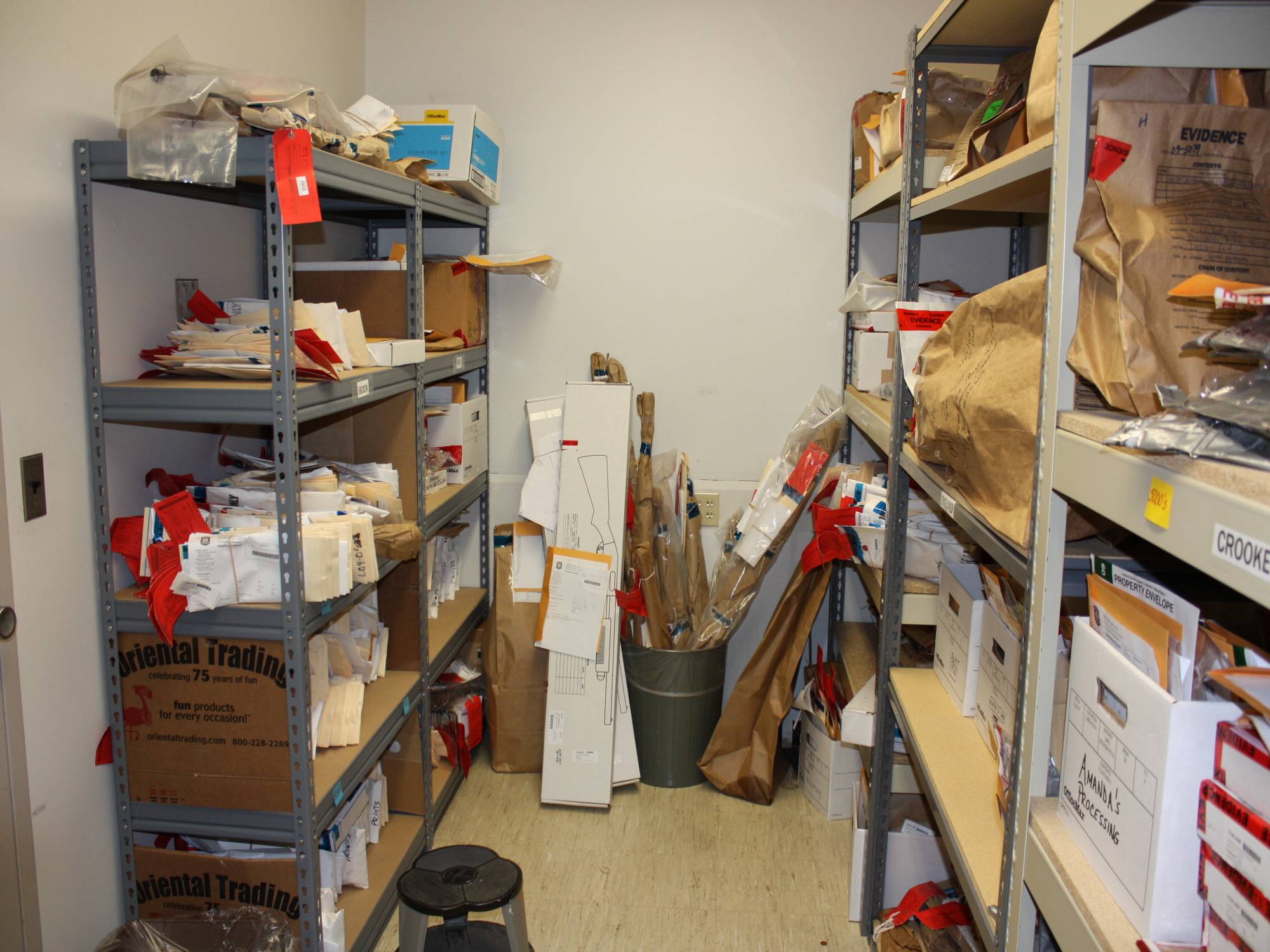 “A PROUD tradition of SERVICE through EXCELLENCE, INTEGRITY and COURTESY.”.
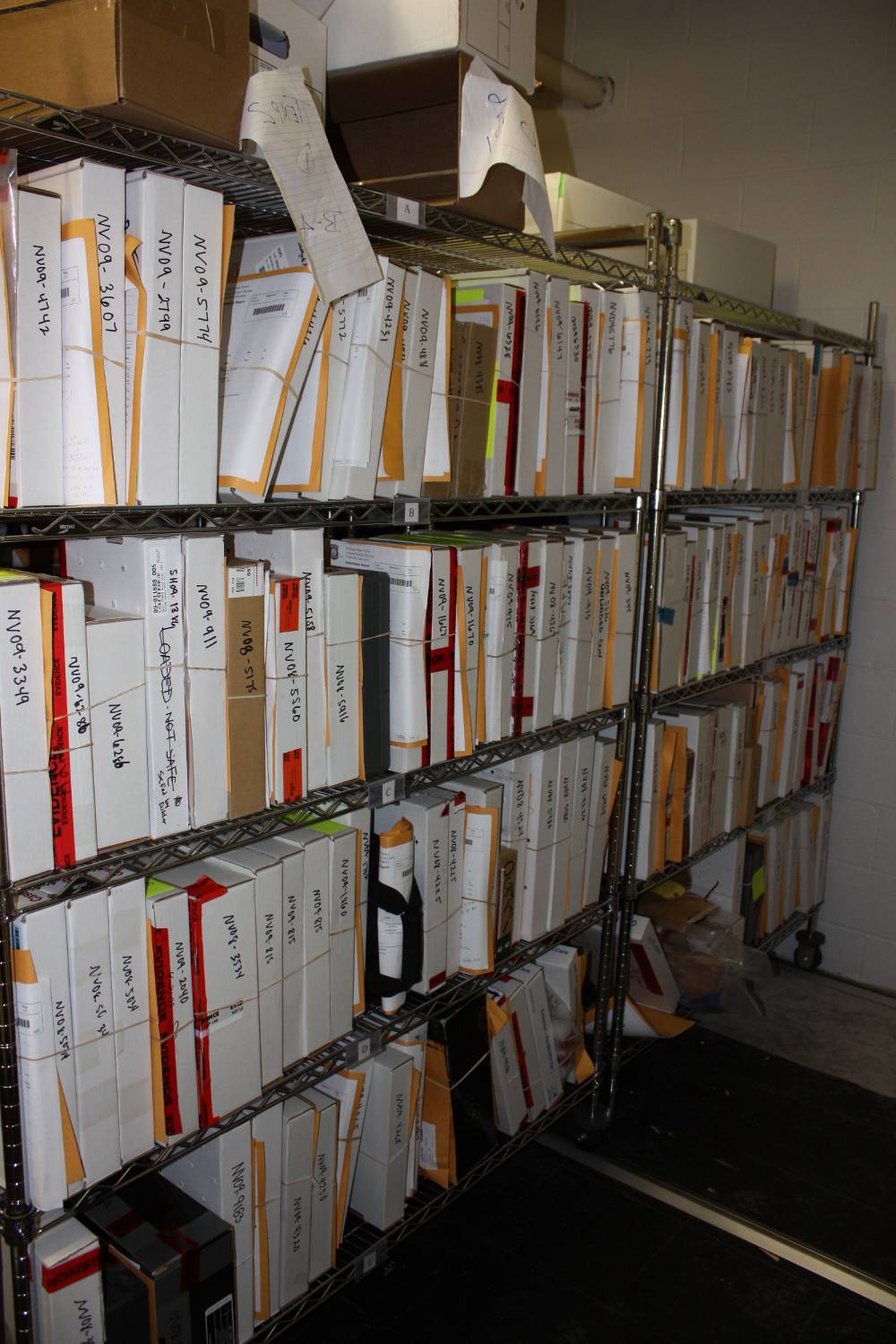 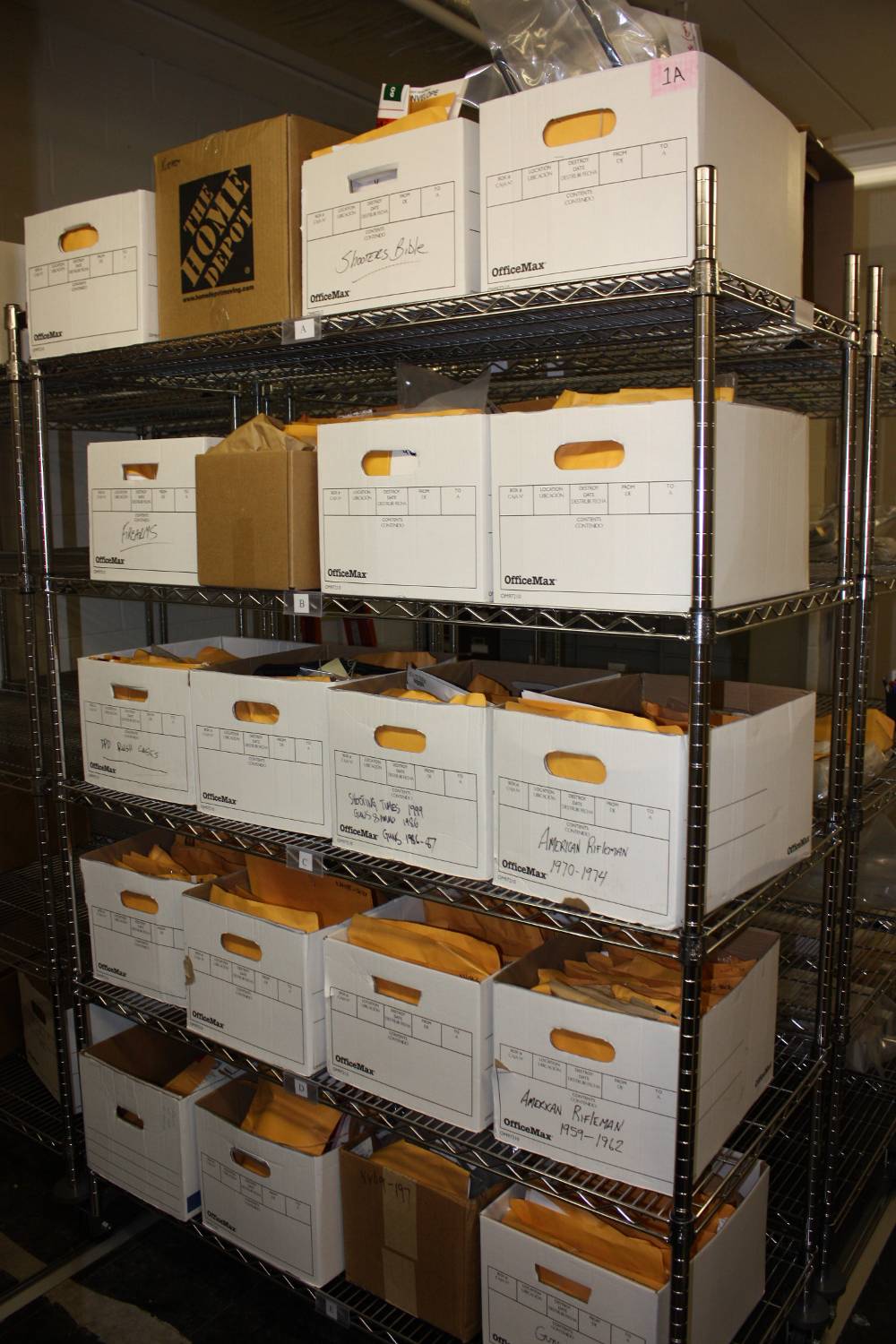 Northville Forensic Laboratory                              Non-DPD Firearms Cases to be Completed
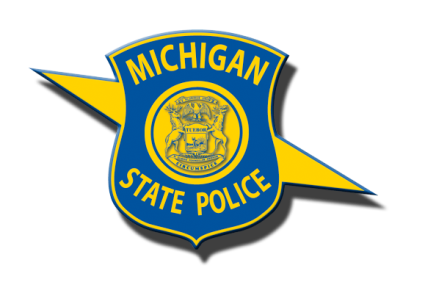 “A PROUD tradition of SERVICE through EXCELLENCE, INTEGRITY and COURTESY.”.
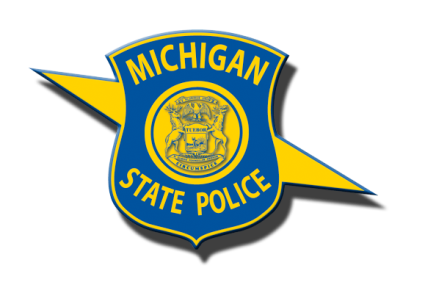 Northville Forensic Laboratory
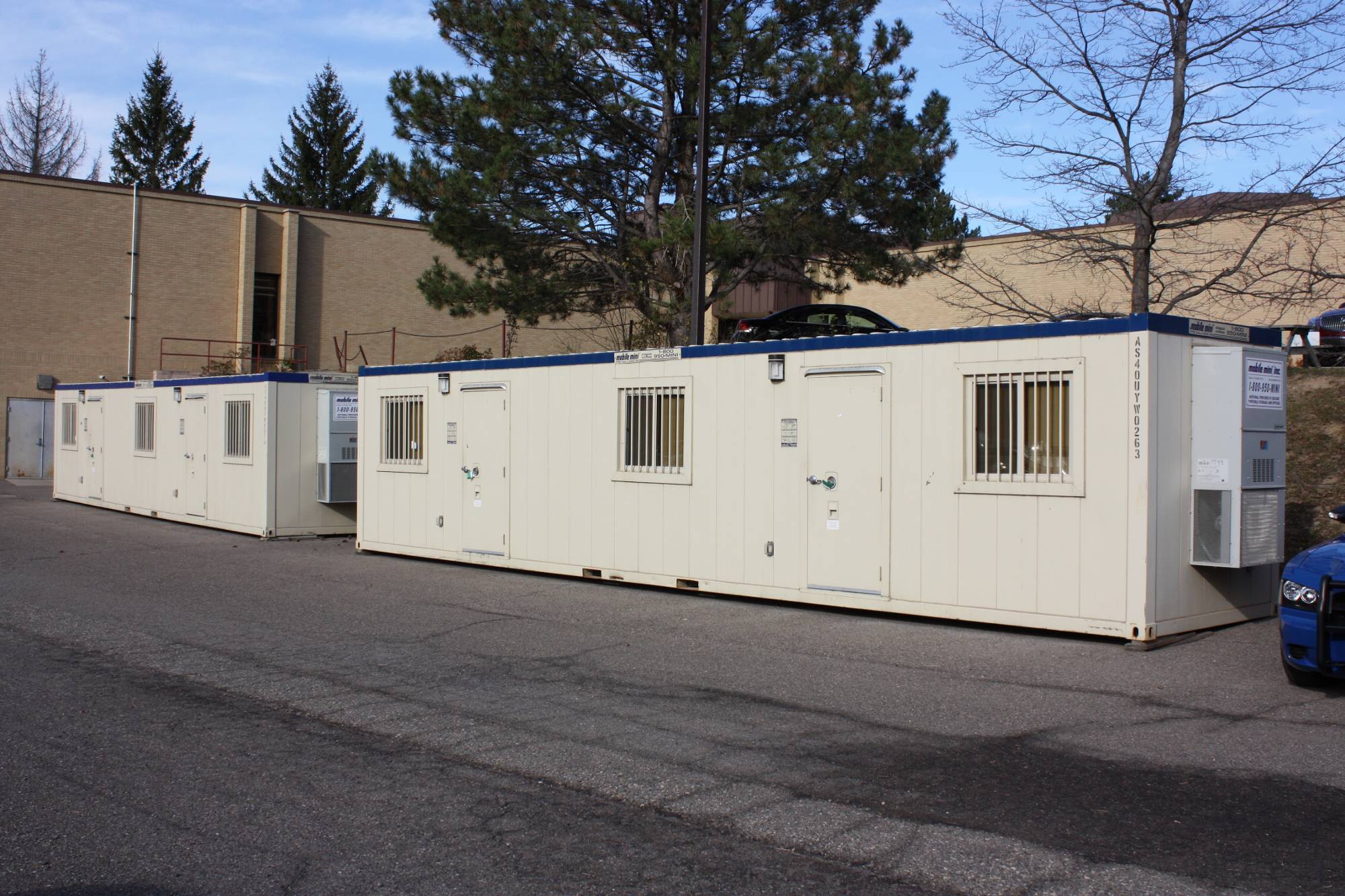 40ft. x 8ft. Evidence Storage Units
“A PROUD tradition of SERVICE through EXCELLENCE, INTEGRITY and COURTESY.”.
CASES                             RECEIVED
AVERAGE                                     TURN-AROUND TIME (DAYS)
CASES                                BACKLOG
Controlled Substances = 28,600
 Latent Prints = 11,728
 Firearms & Toolmarks = 7,691
 Biology  = 9,055 
(DNA & Serology combined) 	        
 Toxicology = 21,106                       (BA & Drug Screen combined)
 Trace Evidence = 1,629
 Questioned Documents = 217
 CODIS = >25,000
Controlled Substances = 23 
 Latent Prints = 36 
 Firearms & Toolmarks = 91 
 Biology                                                   DNA= 140                                                                                    Serology = 101
 Toxicology                                         Blood Alcohol = 14                                  Drug Screens = 75              
 Trace Evidence = 35
 Questioned Documents = 103 
 CODIS = 10
Controlled Substances = 4,516
 Latent Prints = 2,312
 Firearms & Toolmarks = 6,059 
 Biology = 2,613                            (DNA & Serology combined)
 Toxicology = 1,329                        (BA & Drug Screen combined)
 Trace Evidence = 275
 Questioned Documents = 64 
 CODIS = 1,650
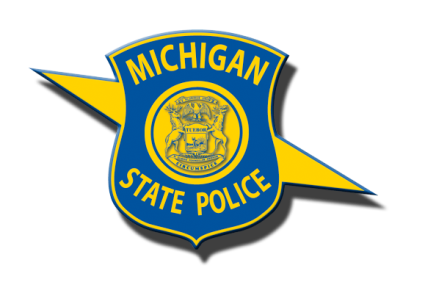 2009 Case Statistics by Discipline
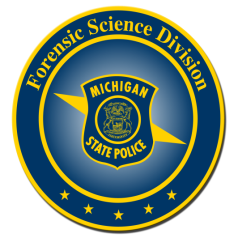 Total = 80,026 cases
Total = 17,168 cases
“A PROUD tradition of SERVICE through EXCELLENCE, INTEGRITY and COURTESY.”.
AVERAGE                          TURN-AROUND TIME (DAYS)
CASE                             BACKLOG
2000          vs            2009
2000             vs              2009
Cont. Substances = 14
 Latent Prints = 23 
 Firearms & Toolmarks = 17 
 Biology                                 DNA= 46                                                                                    Serology = 37
 Toxicology                              Blood Alcohol = 8                       Drug Screens = 30             
 Trace Evidence = 30
 Questioned Documents = 15 
 CODIS = N/A
Cont. Substances = 4,516
 Latent Prints = 2,312
 Firearms & Toolmarks = 6,059 
 Biology = 2,613                          (DNA & Serology combined)
 Toxicology = 1,329                        (BA & Drug Screen combined)
 Trace Evidence = 275
 Questioned Documents = 64 
 CODIS = 1,650
Cont. Substances = 375
 Latent Prints = 966
 Firearms & Toolmarks = 88 
 Biology = 360                          (DNA & Serology combined)
 Toxicology = 104                        (BA & Drug Screen combined)
 Trace Evidence = 216
 Questioned Documents = 5 
 CODIS = 0
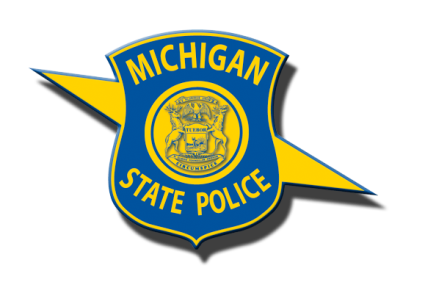 Case Statistics by Discipline                             2000 vs 2009
Cont. Substances = 23 
 Latent Prints = 36 
 Firearms & Toolmarks = 91 
 Biology                                 DNA= 140                                                                                    Serology = 101
 Toxicology                              Blood Alcohol = 14                        Drug Screens = 75              
 Trace Evidence = 35
 Questioned Documents = 103 
 CODIS = 10
2013 MSP Strategic Plan
Total = 2,714              Total = 17,168
“A PROUD tradition of SERVICE through EXCELLENCE, INTEGRITY and COURTESY.”.
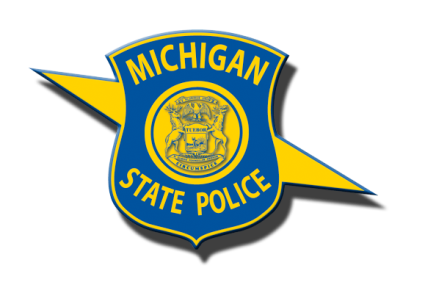 Cases Completed by Discipline                             2000 vs 2012
2000
2012
Controlled Substances = 29,095
 Latent Prints = 11,664
 Firearms & Toolmarks = 2,761
 Biology  = 4,048                                 (DNA & Serology combined)
 Toxicology = 14,837                              (BA & Drug Screen combined)
 Trace Evidence = 2,713
 Questioned Documents = 474
Controlled Substances = 29,321 
 Latent Prints = 13,130
 Firearms & Toolmarks = 5,478
 Biology  =  9,716                            (DNA & Serology combined)
 Toxicology = 21,596                           (BA & Drug Screen combined)
 Trace Evidence = 2,084
 Questioned Documents = 325
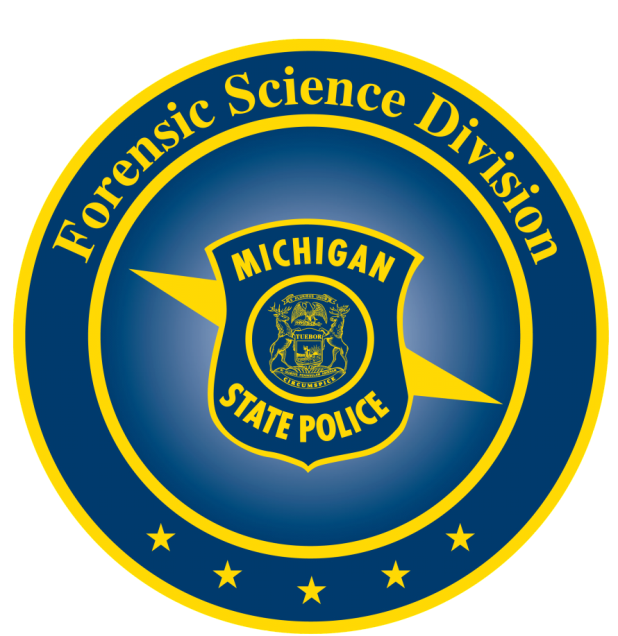 65,592 cases completed
78,239 cases completed
“A PROUD tradition of SERVICE through EXCELLENCE, INTEGRITY and COURTESY.”.
2000
Controlled Substances = 375 
 Latent Prints = 966 
 Firearms & Toolmarks = 88 
 Biology = 360                        (DNA & Serology combined)
 Toxicology = 104                   (BA & Drug Screen combined)
 Trace Evidence = 216
 Questioned Documents = 5
Total = 2,714
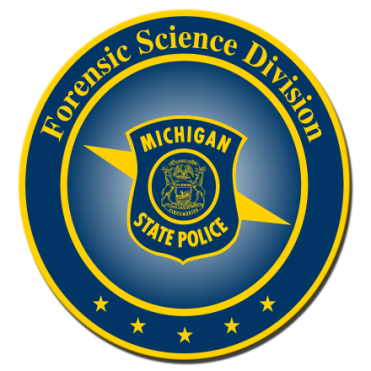 FSD Backlog
NUMBER OF CASES BACKLOGGED
2009
2013
Controlled Substances = 4,516
 Latent Prints = 2,312
 Firearms & Toolmarks = 6,059 
 Biology = 2,613                          (DNA & Serology combined)
 Toxicology = 1,329                        (BA & Drug Screen combined)
 Trace Evidence = 275
 Questioned Documents = 64
Controlled Substances = 1,694
 Latent Prints = 376
 Firearms & Toolmarks = 1,352 
 Biology =  3,327                          (DNA & Serology combined)
 Toxicology =  4,026                        (BA & Drug Screen combined)
 Trace Evidence =  248
 Questioned Documents = 82
Total = 17,168
Total = 11,105
“A PROUD tradition of SERVICE through EXCELLENCE, INTEGRITY and COURTESY.”.
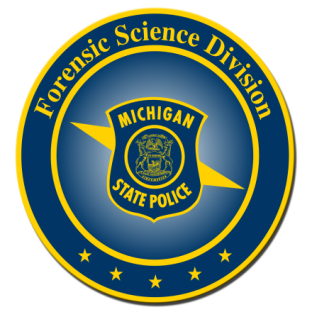 Detroit Police Department Sexual Assault Kit Initiative
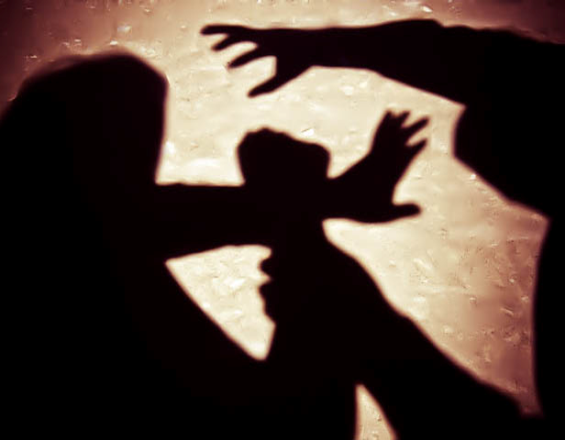 “A PROUD tradition of SERVICE through EXCELLENCE, INTEGRITY and COURTESY.”.
Question 6
What is the difference between STR and Y-STR testing?
The benefits of using Y-STR analysis in criminal cases stem from the fact that Y-STRs focus solely on short tandem repeats (STRs) that exist along the Y chromosome. Because females do not have Y chromosomes as part of their genetic material, all female contributions in an evidence stain are virtually ignored with Y-STR analysis. This fact is very advantageous when analyzing evidence samples that contain high levels of female DNA and only a very small amount of male DNA.  All paternally-linked males have the same Y-STR profile.
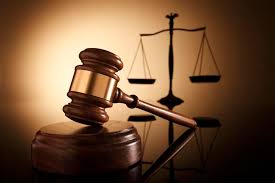 Wayne County Criminal Advocacy Program Seminar
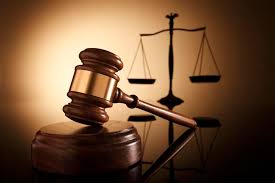 What’s happening today ?
FSD’s Case Management – Forensic Advantage
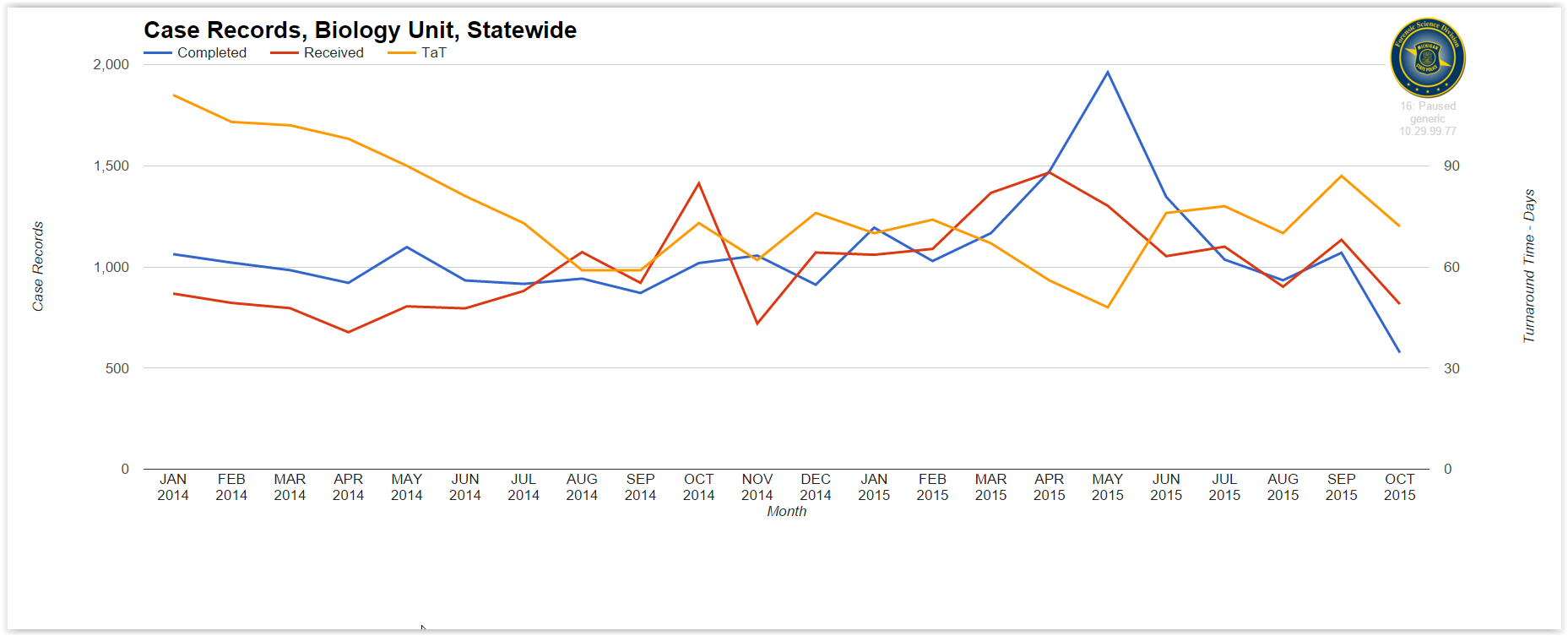 Biology
FSD’s Case Management – Forensic Advantage
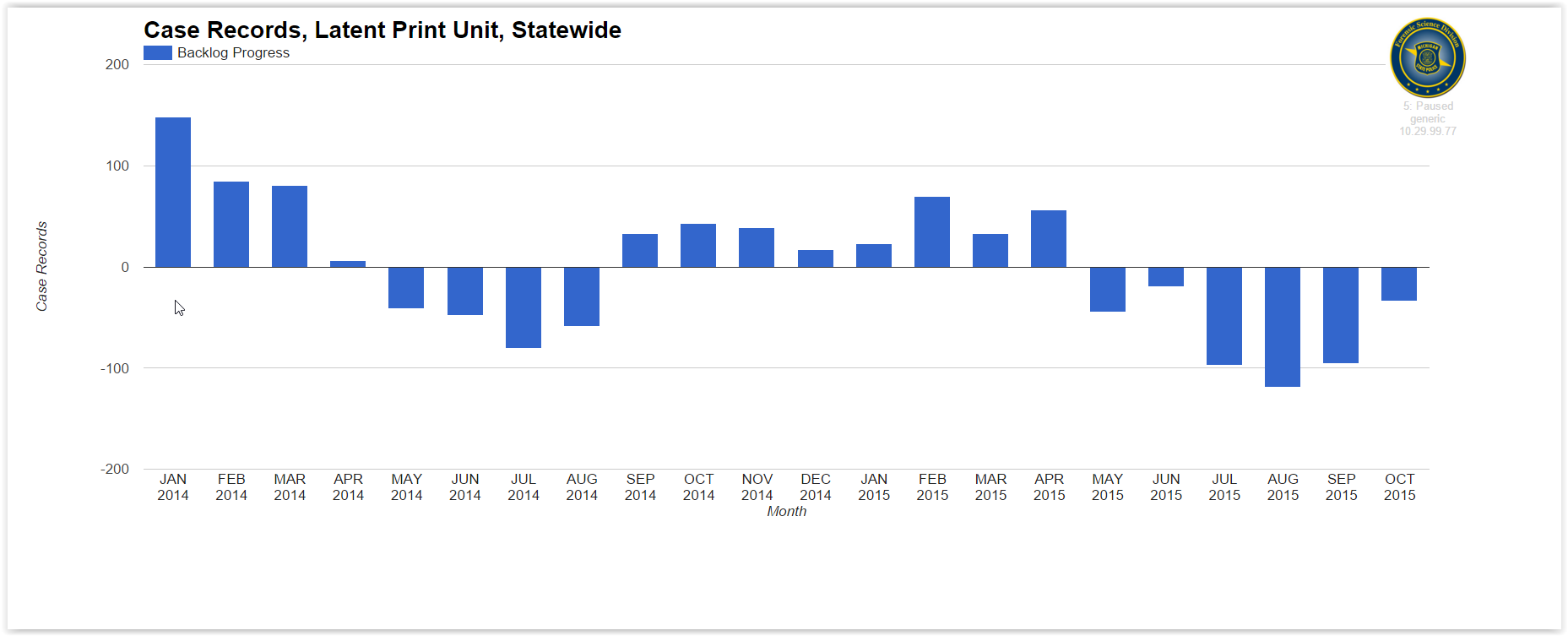 Latent Prints
FSD’s Case Management – Forensic Advantage
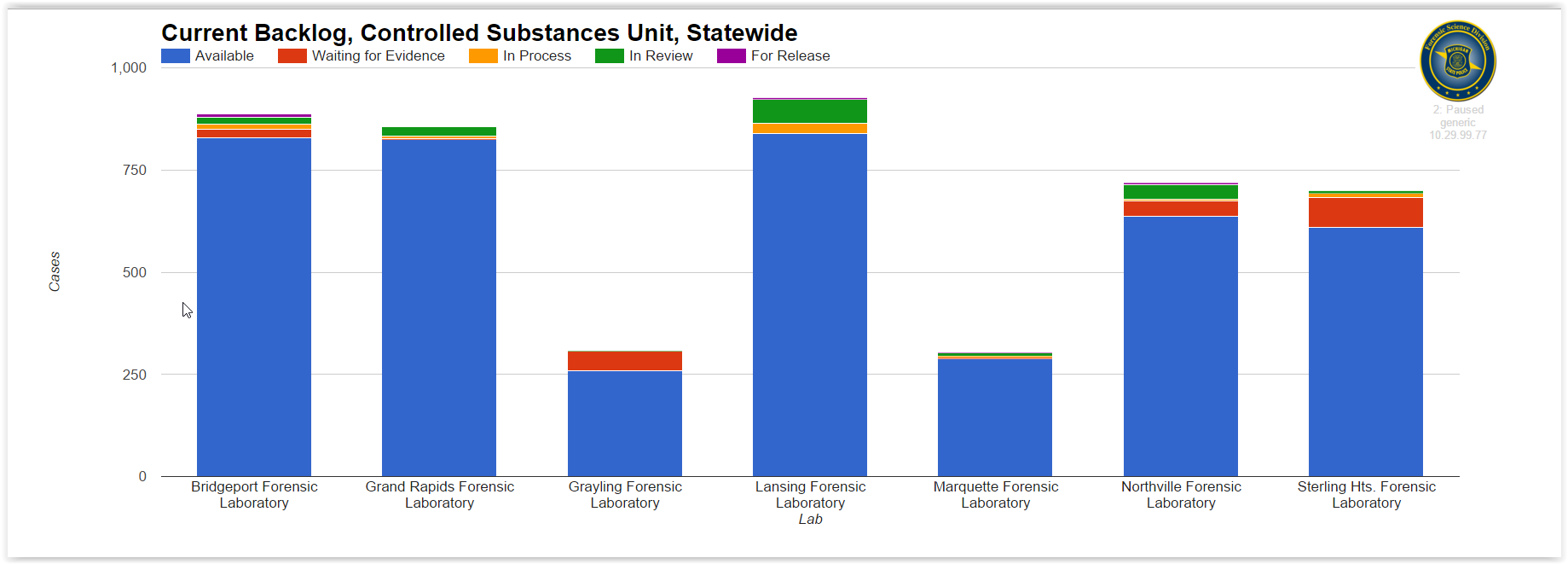 Controlled Substances
FSD’s Case Management – Forensic Advantage
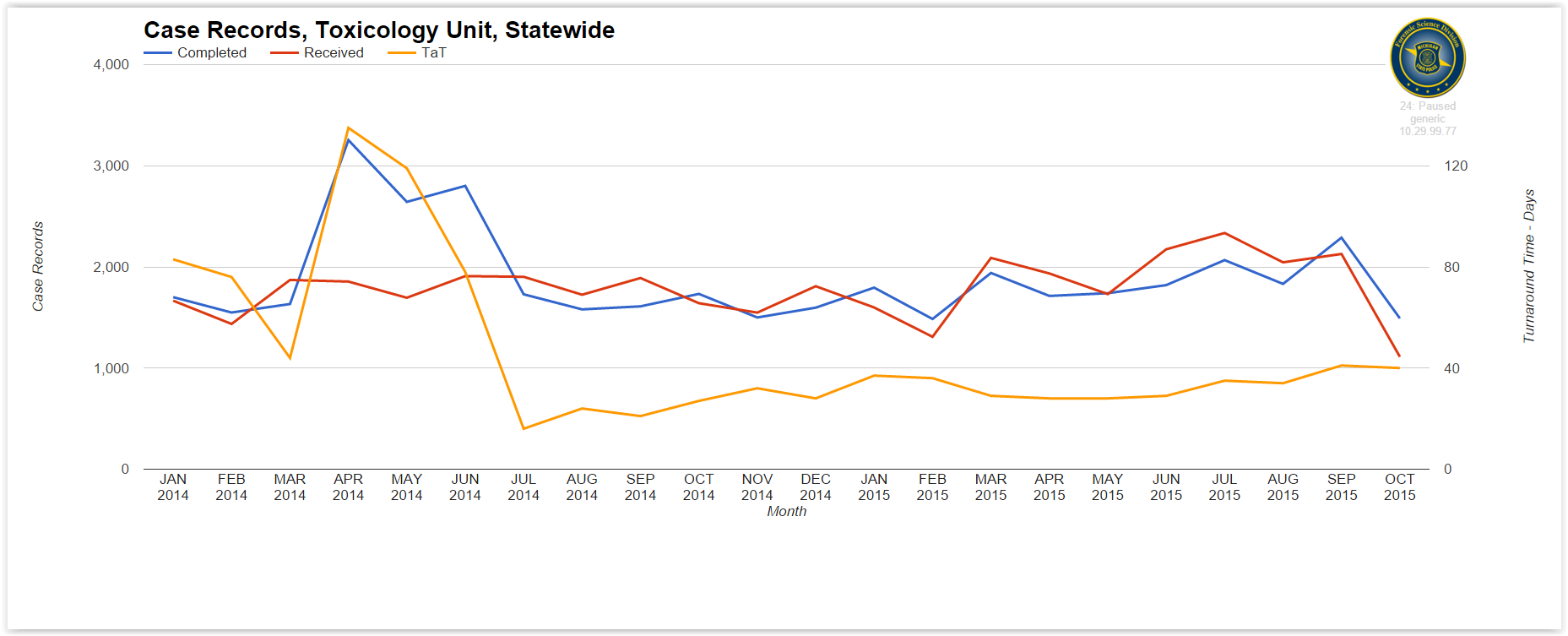 Toxicology
FSD’s Case Management – Forensic Advantage
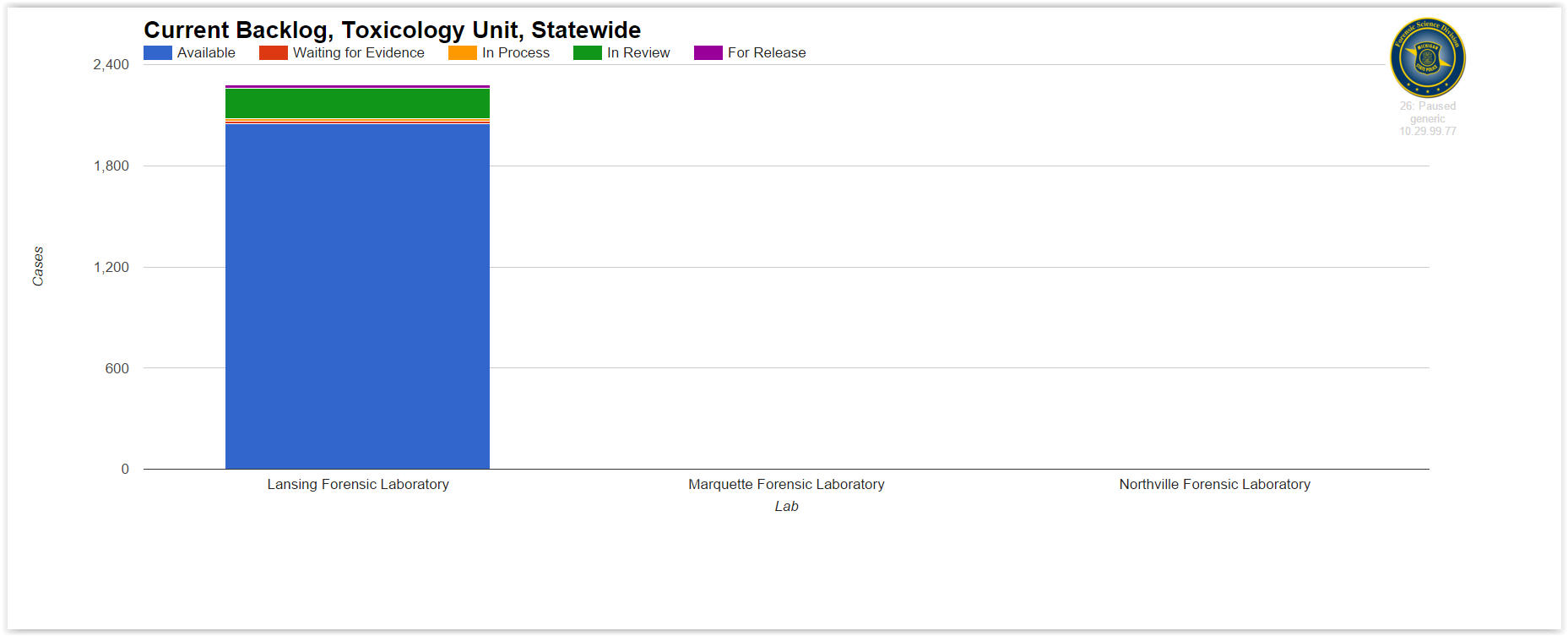 Toxicology
Question 2
How do I know if I have all of the lab reports in a case?
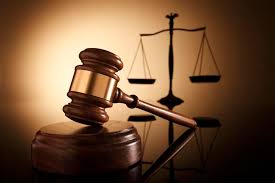 Wayne County Criminal Advocacy Program Seminar
Question 9
How do I read my lab report? What if I don’t understand something on the report?
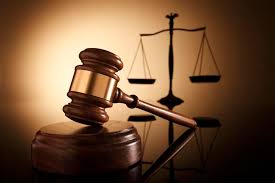 Wayne County Criminal Advocacy Program Seminar
Question 4
Are MSP scientists willing to speak to defense attorneys prior to court appearance if they have questions about the tests performed, the results etc…?
Mr. Nick Fillinger
Toxicology
FillingerN@Michigan.gov
Mr. Jeff Nye
Biology (DNA)
NyeJ1@michigan.gov
Ms. Elizabeth Gormley
Controlled Substances
GormleyE@michigan.gov
Ms. Cheryl Lozen
Trace Evidence / Documents
LozenC@michigan.gov
Ms. Tracee McIntosh
Latent Prints
McintoshT@michigan.gov
Mr. Guy Nutter
Crime Scenes
NutterG@michigan.gov
F/Lt. Andy Carriveau
Firearms / Toolmarks
CarriveauA@michigan.gov
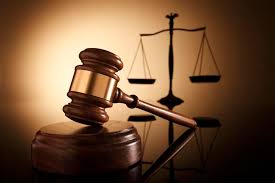 Wayne County Criminal Advocacy Program Seminar
Question 5
Are MSP forensic scientists trained on how to testify in court? How are they told to respond to questions on cross examination?
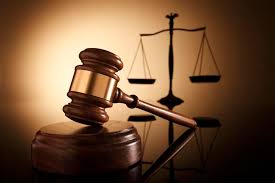 Wayne County Criminal Advocacy Program Seminar
Video Testimony / Electronic Subpoenas
Since September 2007 approximately  * 65,536 subpoenas entered
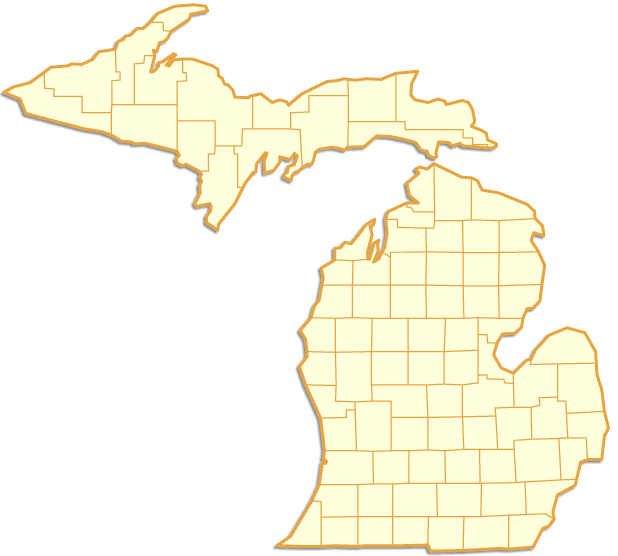 January 2013 to present
Amendment of Rule 2.506 of the Michigan Court Rules allows for the electronic submission of subpoenas.
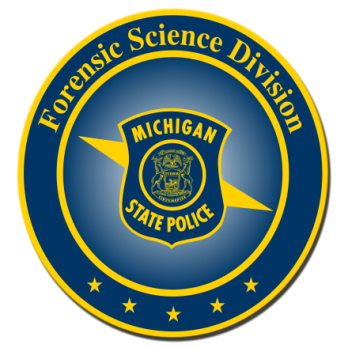 What’s Happening Today ?
Video Testimony
Court rule (MCR 6.006) recommendation is under consideration that will allow the Judges more discretion as to when video is an appropriate method for expert witness testimony.
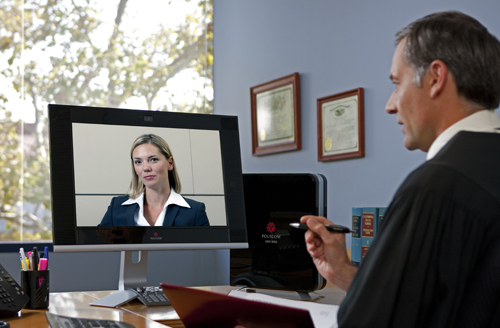 “A PROUD tradition of SERVICE through EXCELLENCE, INTEGRITY and COURTESY.”.
Case Management Interface
FSD’s Forensic Advantage (FA) and PAAM’s Adult Case Tracking (ACT) Systems
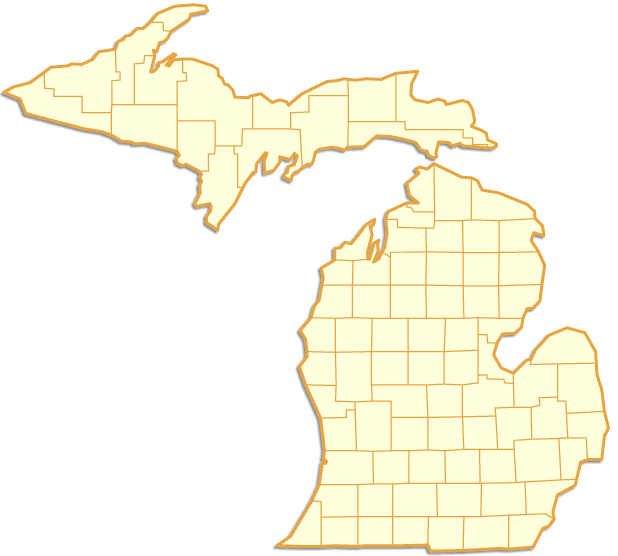 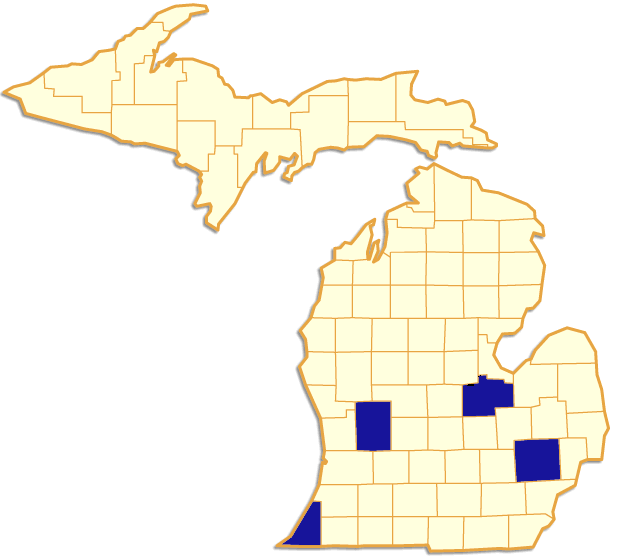 79 counties utilize PAAM’s ACT
Berrien
Kent
Oakland
Saginaw
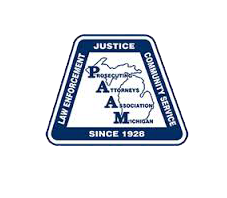 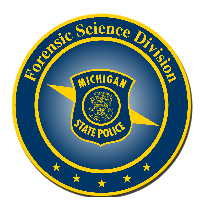 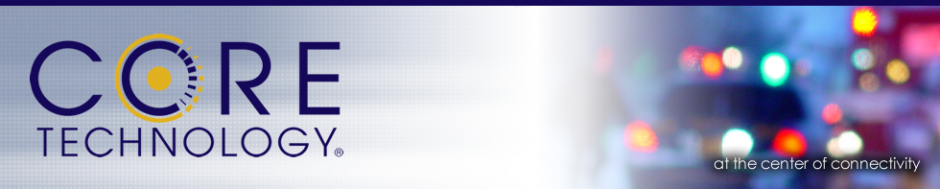 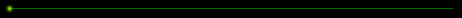 Case Management Interface
FSD’s Forensic Advantage (FA) and PAAM’s Adult Case Tracking (ACT) Systems
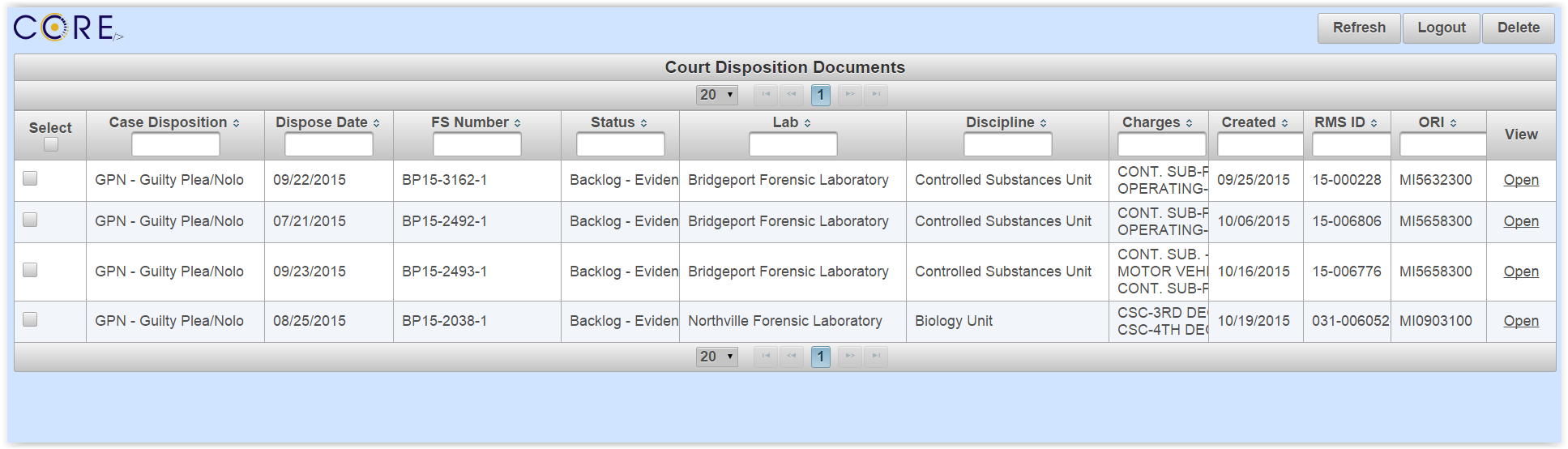 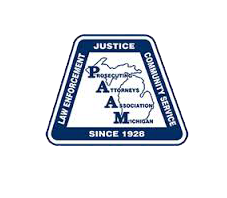 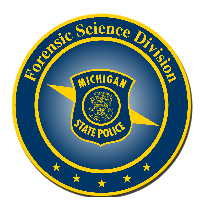 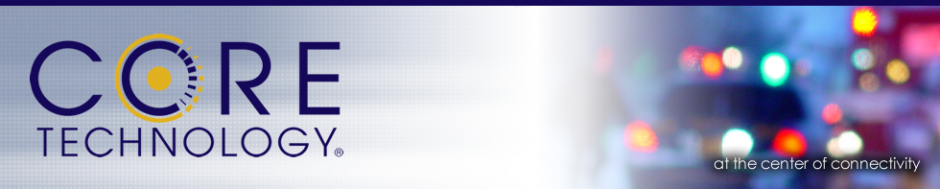 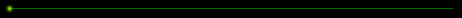 Question 7
Where can I find the MSP Forensic Laboratory’s training and procedures manuals?
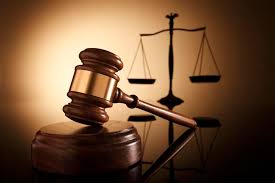 Wayne County Criminal Advocacy Program Seminar
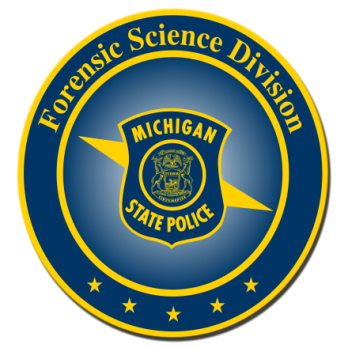 What’s Happening Today ?
FSD Documentation Management Site
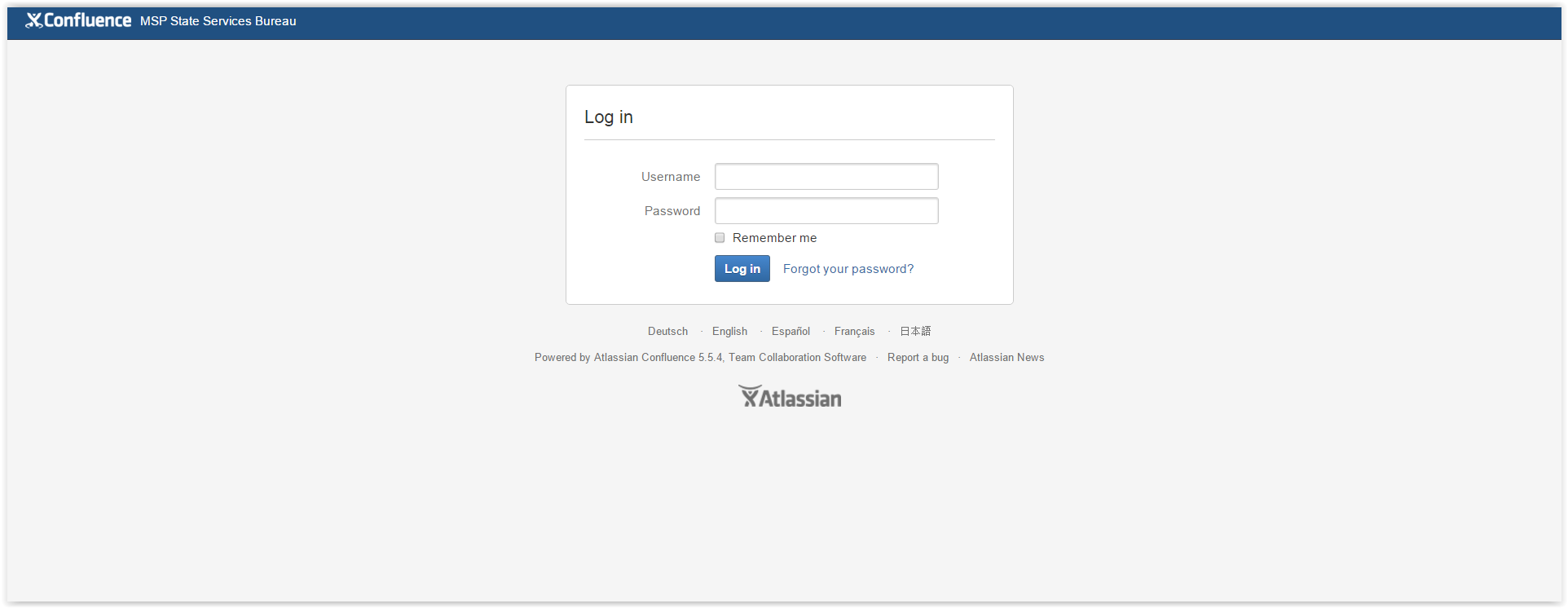 http://www.mspsttbureau.org 
Username: michigansado
Password: 123456
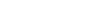 “A PROUD tradition of SERVICE through EXCELLENCE, INTEGRITY and COURTESY.”.
Question 3
Is there a limit on the number of items of evidence the MSP will DNA test for one case? If so, how many?
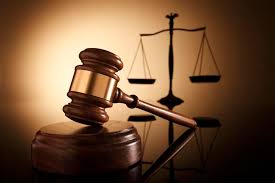 Wayne County Criminal Advocacy Program Seminar
Question 1
Does the Michigan State Police Forensic Laboratory believe or take the position that it works for the prosecutor’s office?
(1986 Karl Vinson case)
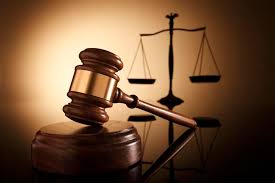 Wayne County Criminal Advocacy Program Seminar